Systematic Generalisation through Task Temporal Logic and Deep Reinforcement Learning
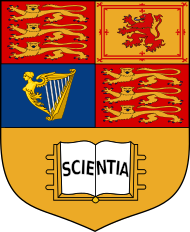 Authors
Borja G. Leon
Murray Shanahan
Francesco Belardinelli
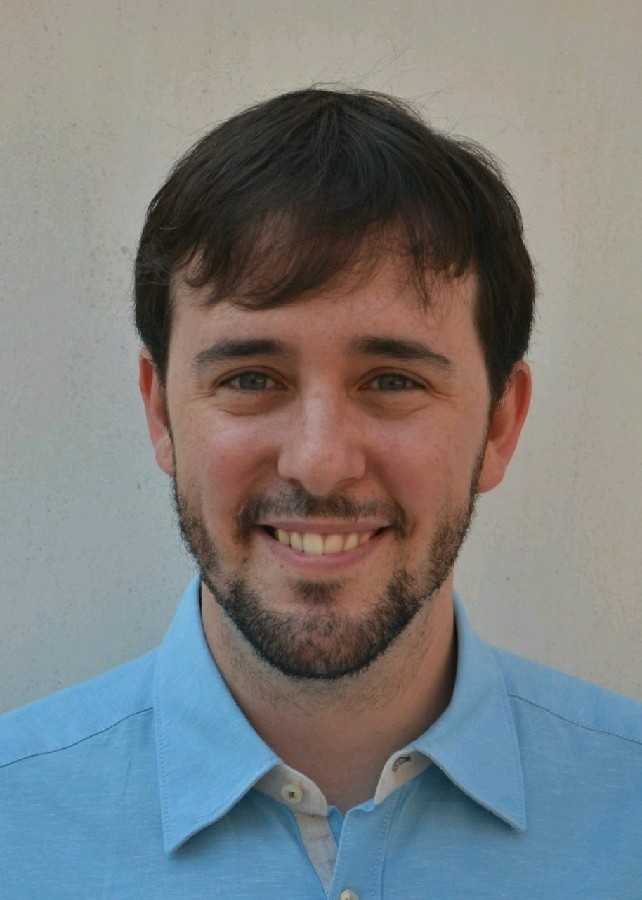 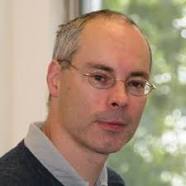 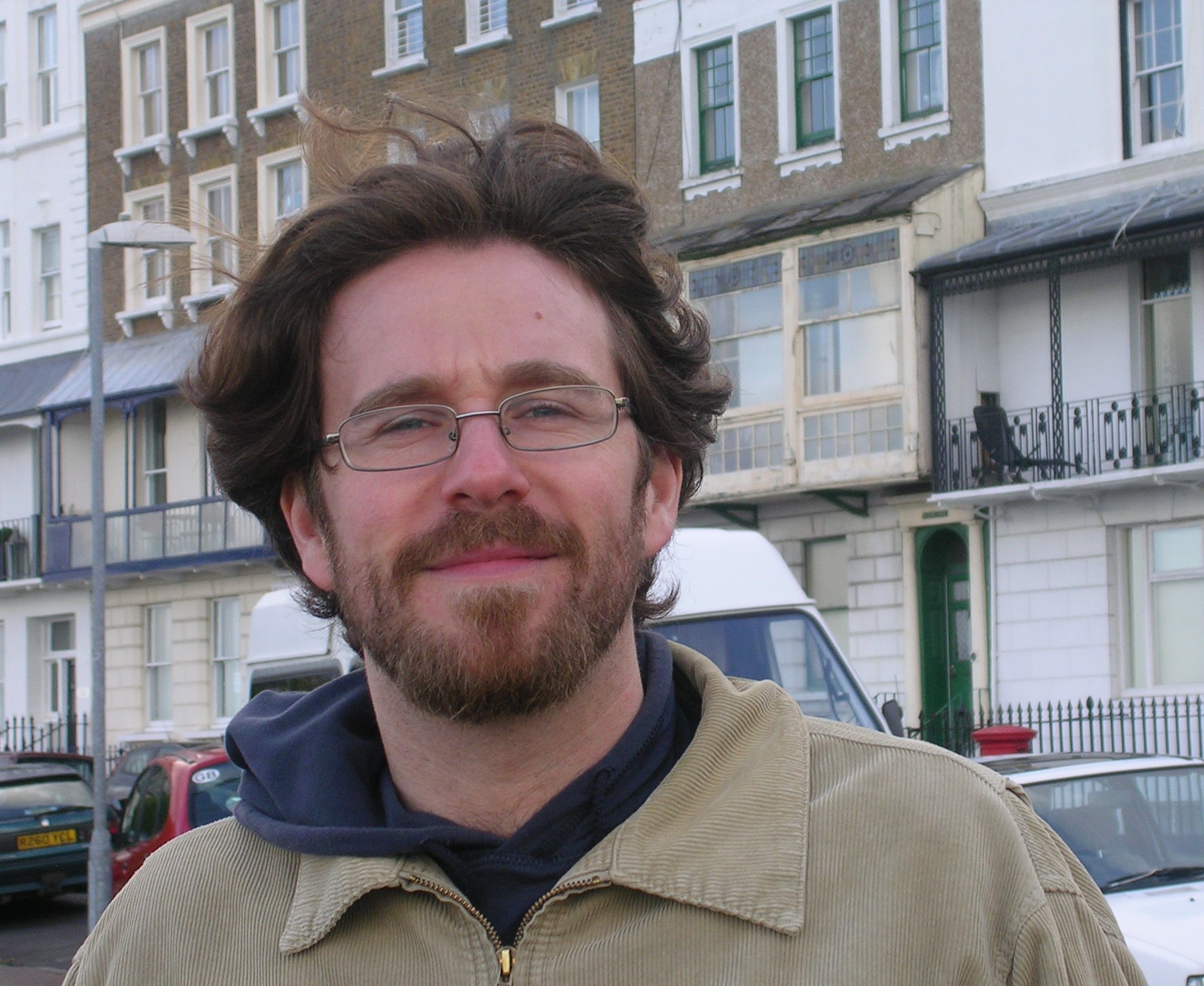 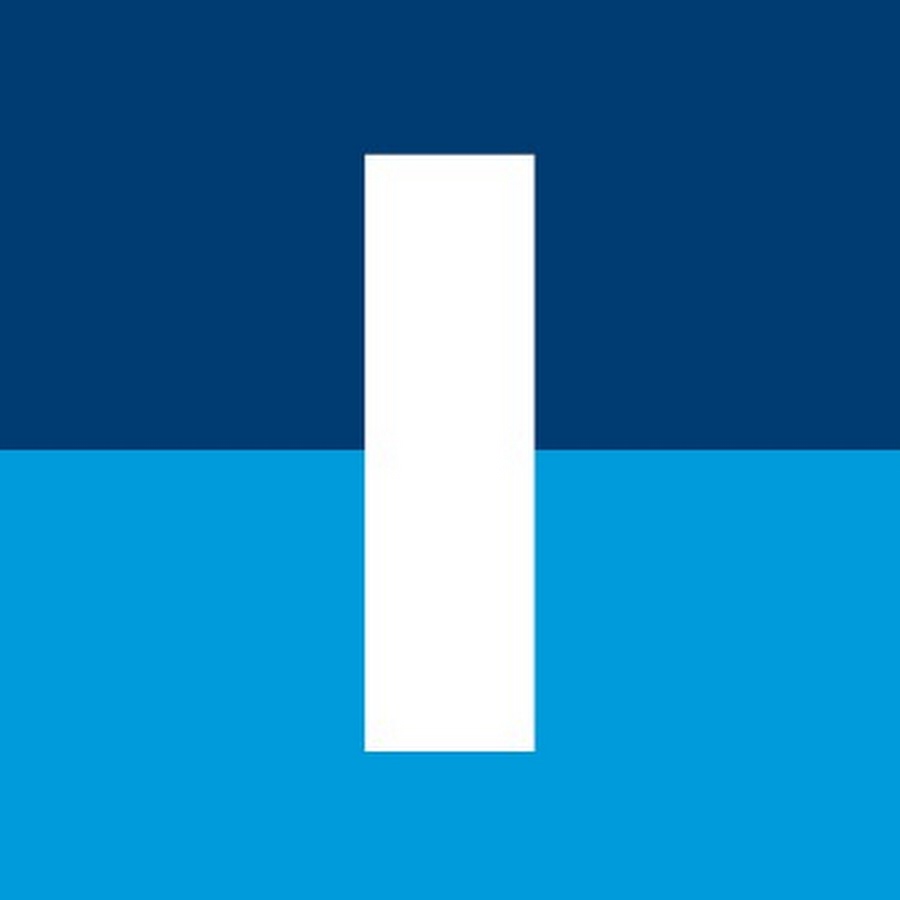 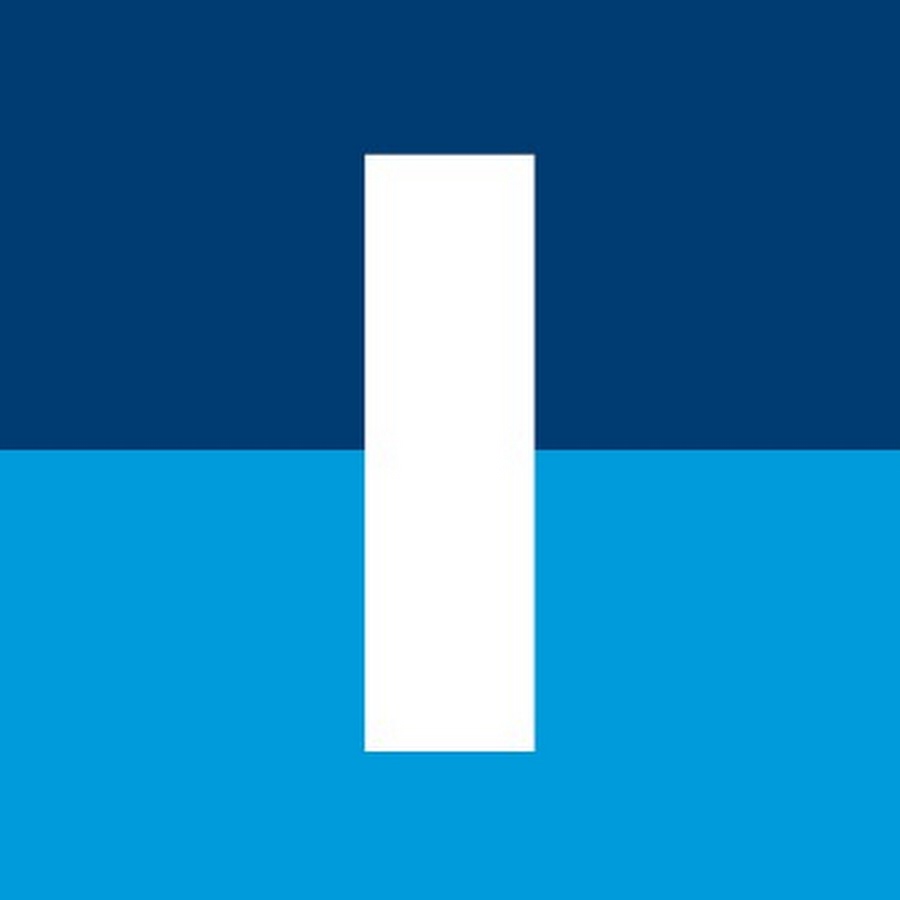 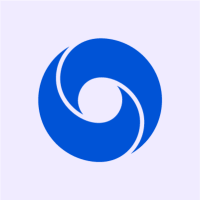 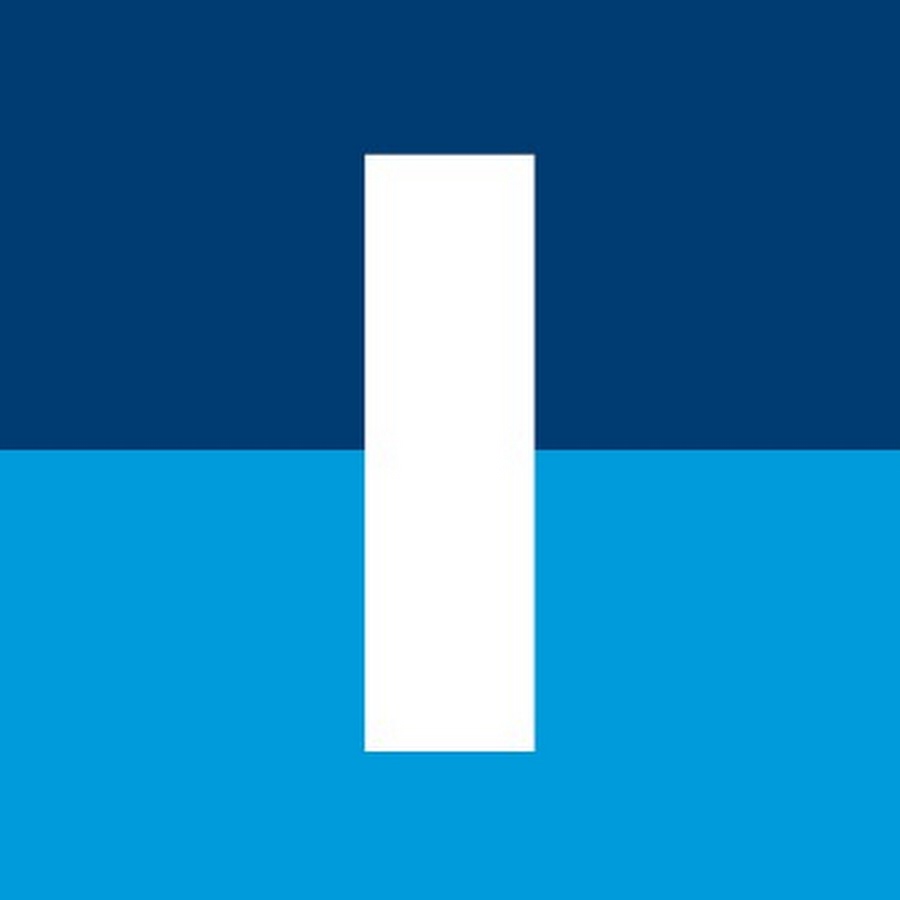 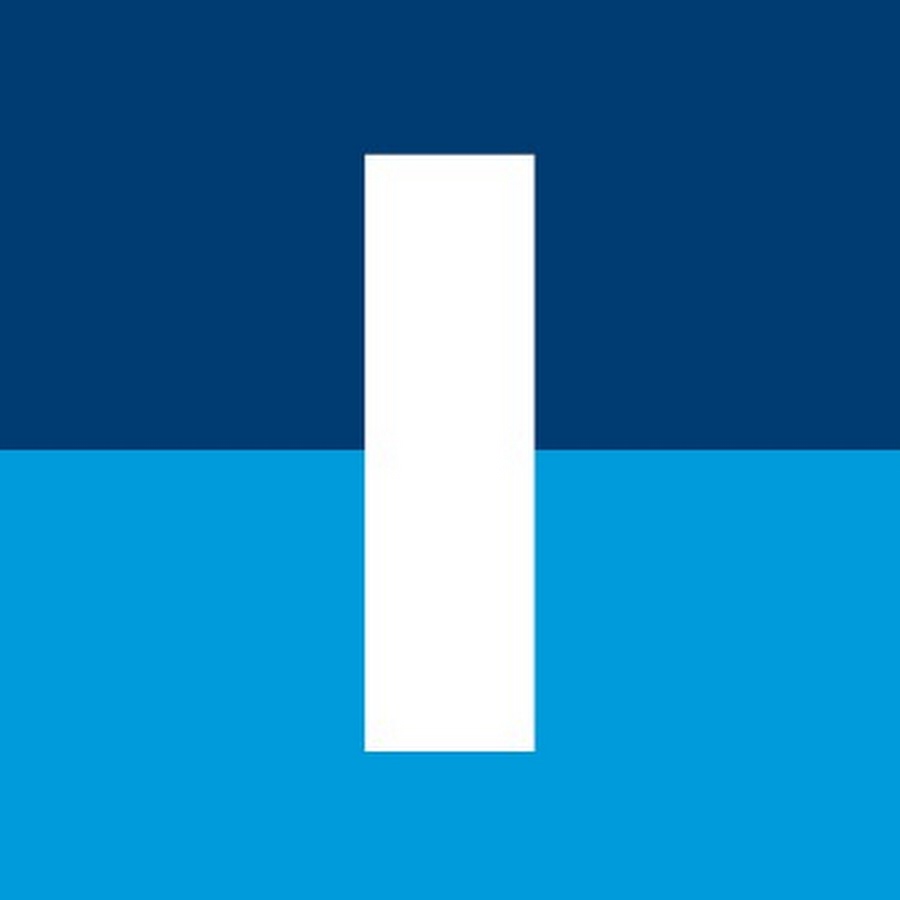 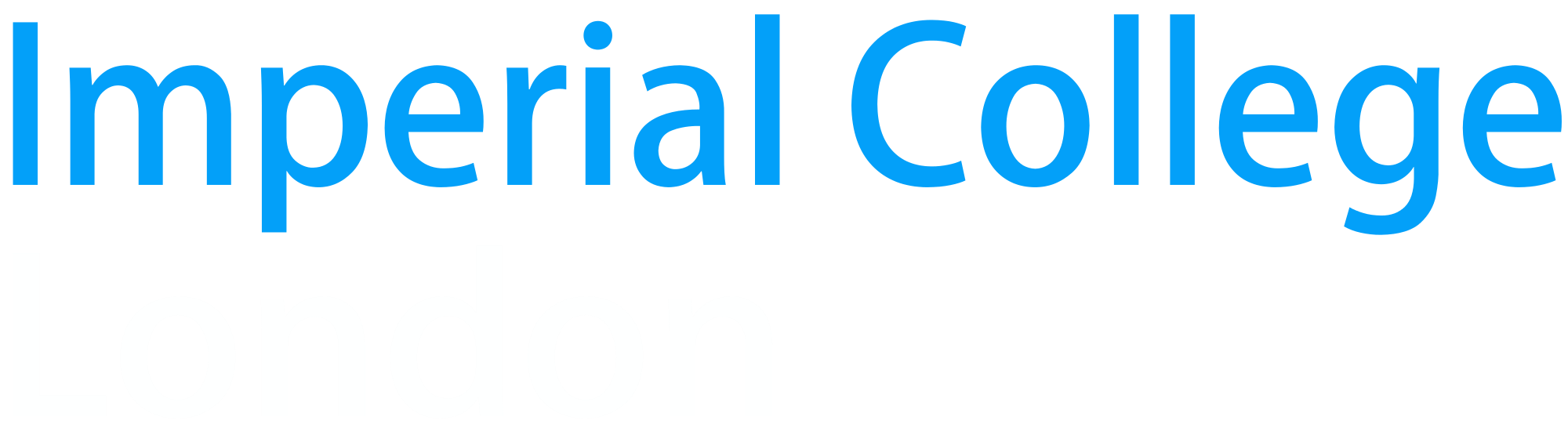 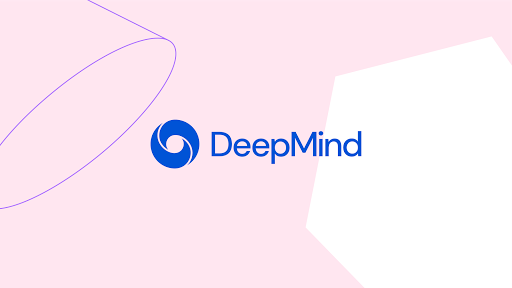 Background
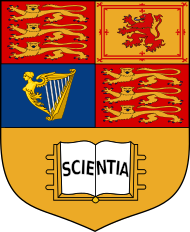 Three Topics
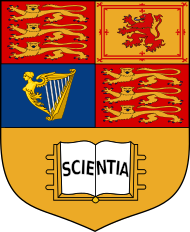 Systematic Generalisation
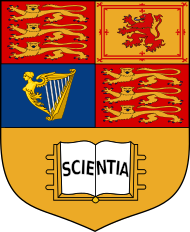 Symbolic Artificial Intelligence
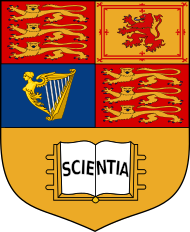 Deep Reinforcement Learning
Related Work
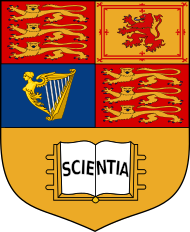 DRL & Systematic Generalisation
[Speaker Notes: NNs struggle to generalize to larger-than training instructions
Egocentric perspective
Hard logical operators such as negation require a large number of instructions for Systematic Generalisation to emerge]
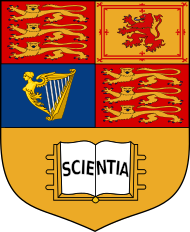 DRL & Temporal Logic
Increasing number of works towards more expressive languages and extensions
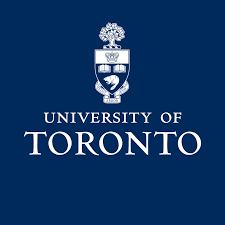 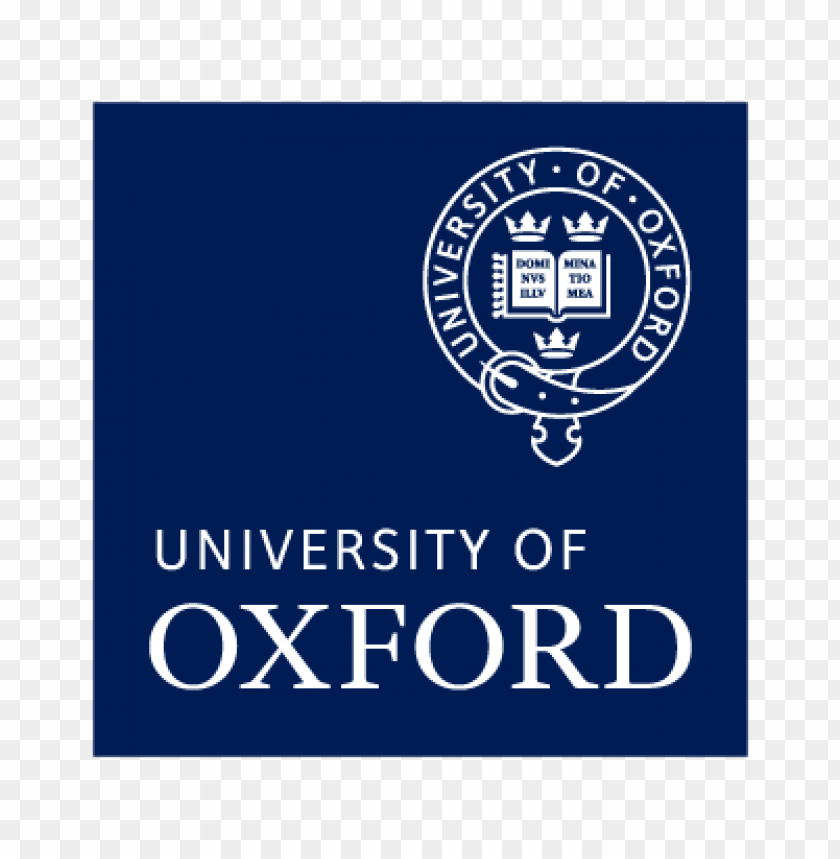 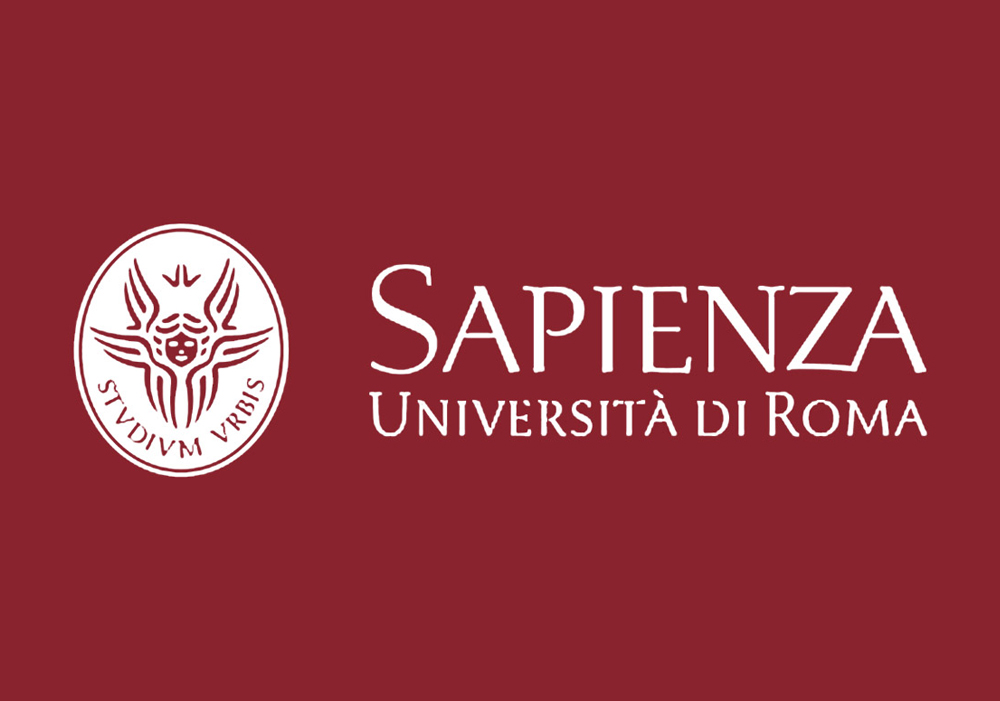 Toronto Knowledge Representation group
Oxford Control and Verification group
Sapienza Artificial Intelligence and Knowledge Representation group
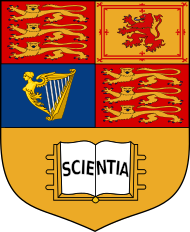 Contributions
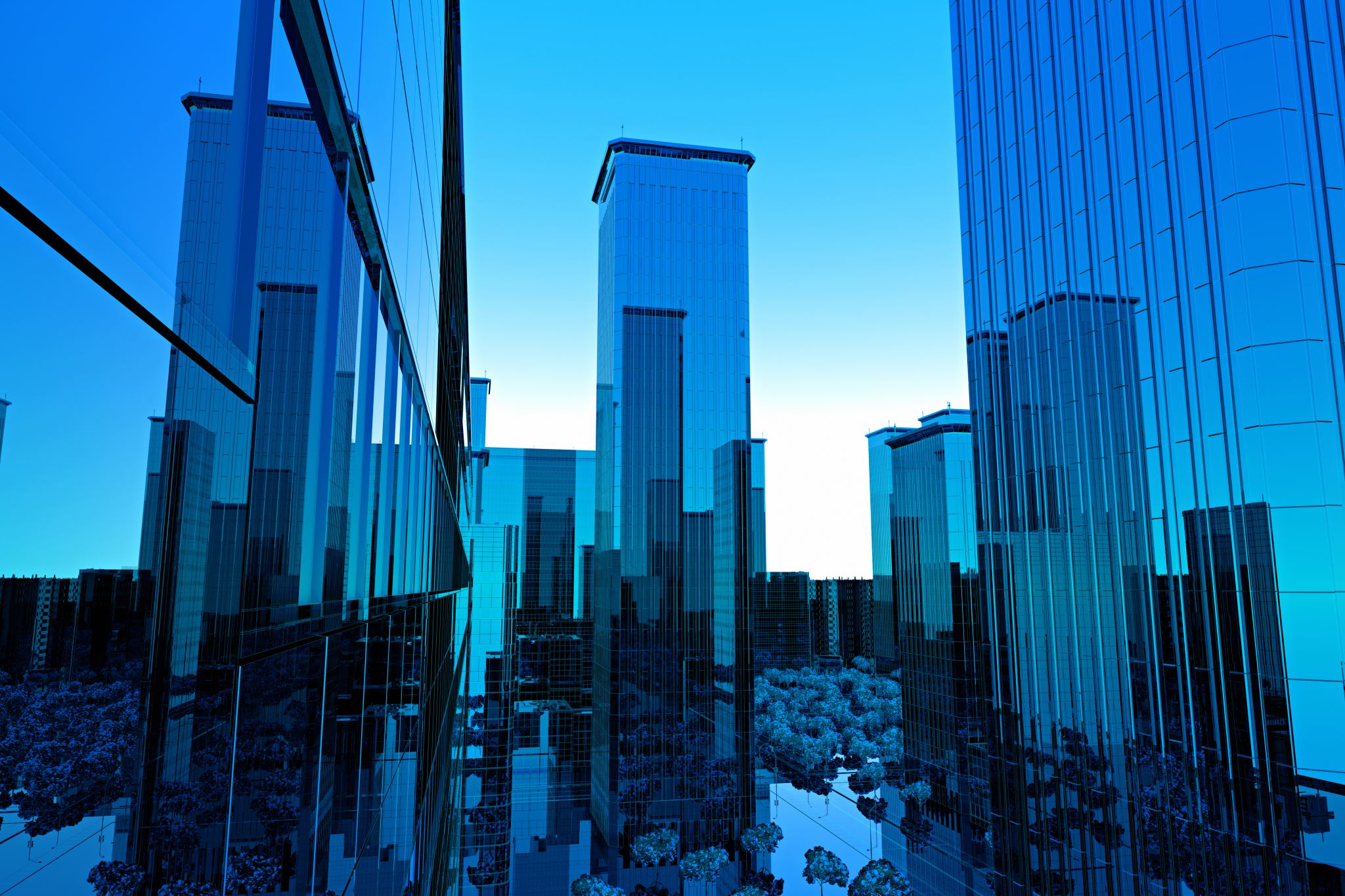 A neuro-symbolic agent that combines strengths from Symbolic AI and Machine Learning targeting zero-shot Systematic Generalisation
Adapting the Symbolic Logic to the Learning Agent: Task Temporal Logic (TTL) 
Neural Network Architectures that facilitate the “emergence” of Systematic Generalisation even with hard abstract operators
The Framework
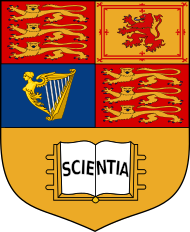 The model
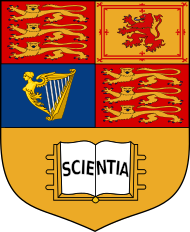 Task Temporal Logic
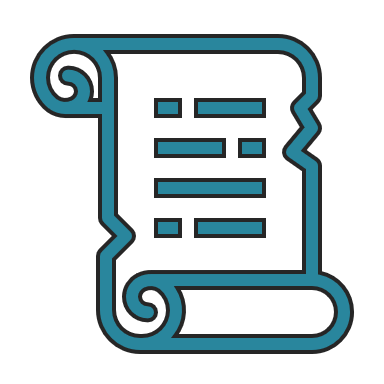 The Neuro-Symbolic Agent
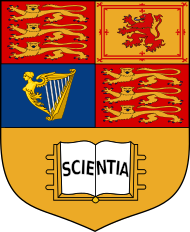 The Symbolic Module
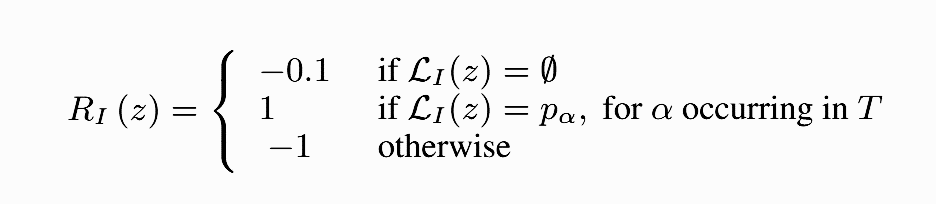 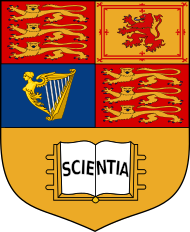 The Neural Module
Actor-Critic algorithm A2C
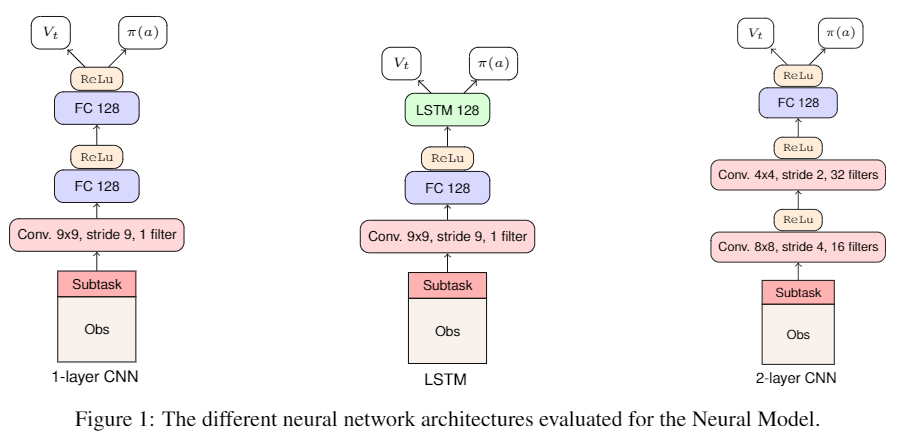 Key points for the ‘emergence’ of Systematic Generalisation:
Visual Invariance
Neural Network Architecture vs Number of Instructions
Experimental findings
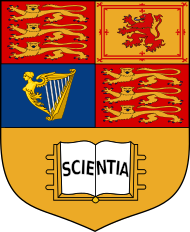 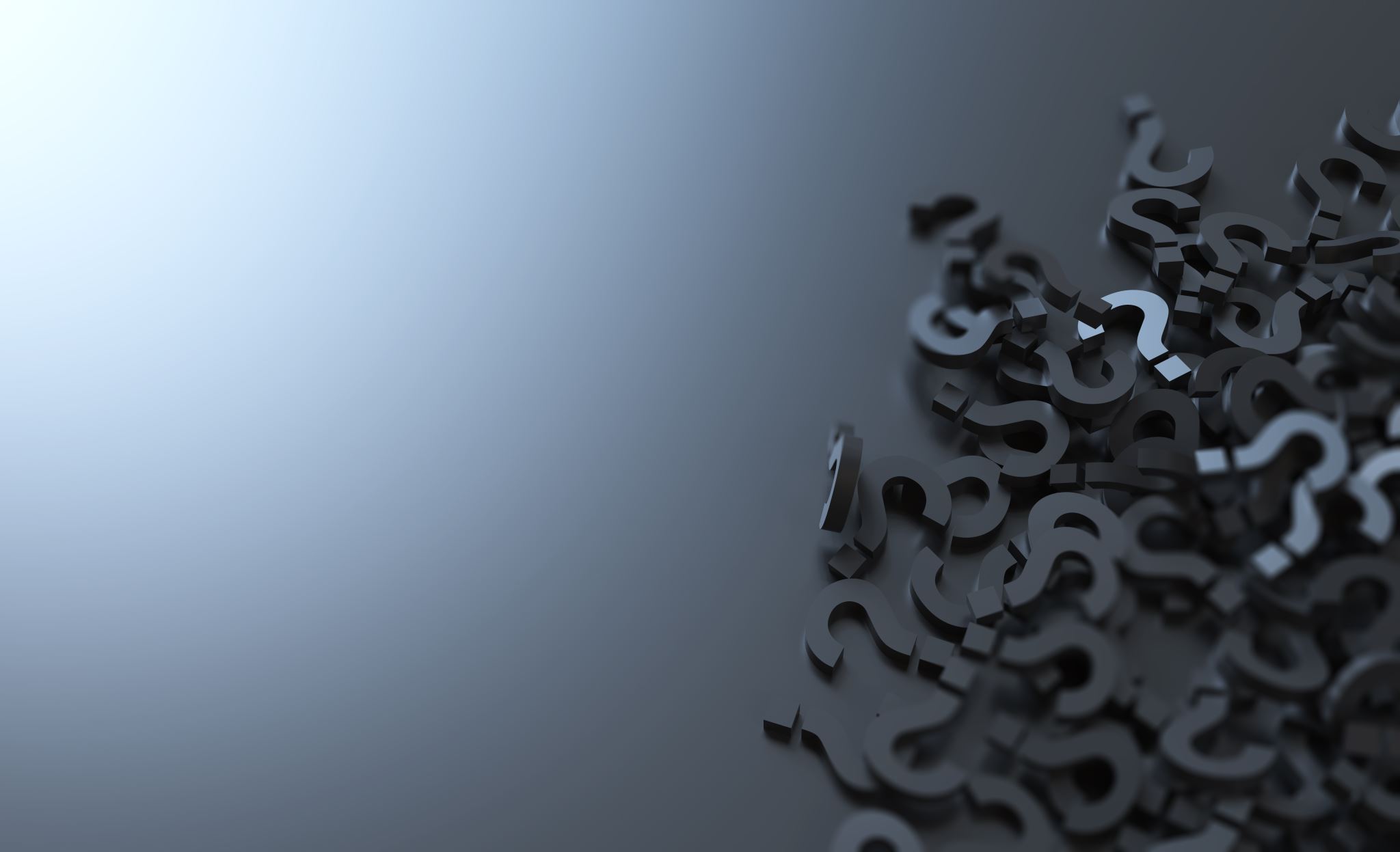 The environment
We trained our agent on random 5x5 grid worlds surrounded by a 1-square wide wall, with training sets of |X1| = 6, 10 or 20 different objects of resolution 9x9. 
The total number of states is up to ∼1.92 e19
The extended observation adds an additional row becoming an input of 54*45
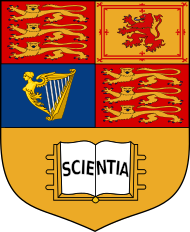 Architecture Matters: Training Vs Testing
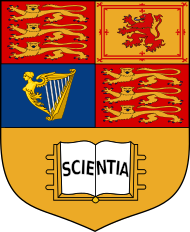 Results: Negative & Positive Tasks
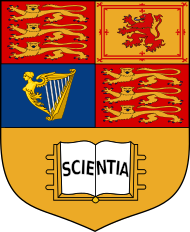 Results: Binary Choice Maps
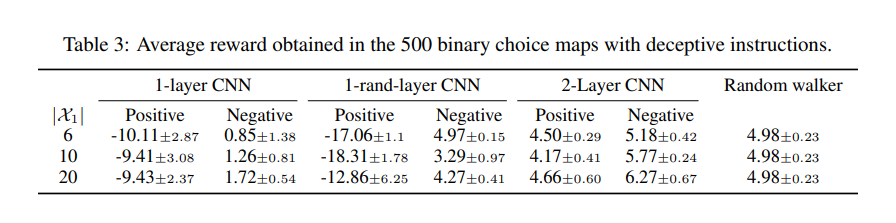 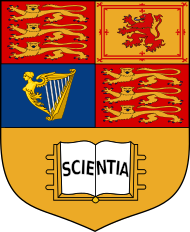 Results with the full Language
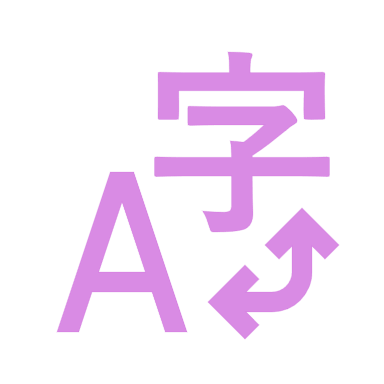 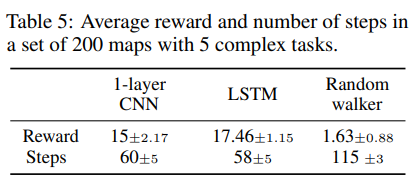 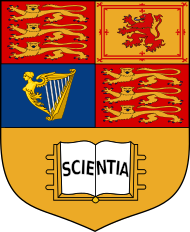 Conclusions
[Speaker Notes: Empirical evidence that Systematic Generalisation can emerge for zero shot tasks even with hard operator such as negation without large numbers of training instructions]
Questions?Systematic Generalisation through Task Temporal Logic and Deep Reinforcement Learning
https://www.doc.ic.ac.uk/~bg19/